Результати досліджень 
учнів 8-го класу На тему:
Наслідки життя людини для планети
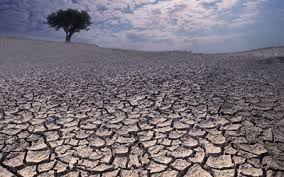 Від діяльності людини страждає природа. Вчені довели, що незабаром прийде час коли ми змінимо умови життя на планеті настільки, що під загрозою опиниться наше власне існування.
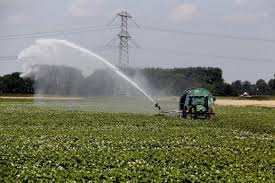 Людина перерозподіляє водні ресурси для своїх потреб: видобування електроенергії, поливу рослин і забезпечення населення питною водою.
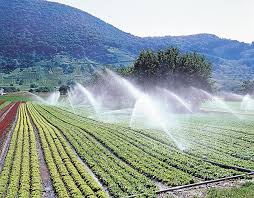 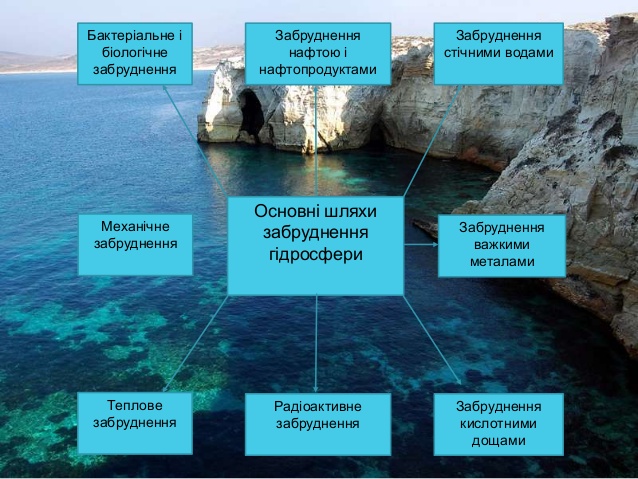 Забру́днення океа́нів — процес, пов'язаний із надходженням до його акваторії значної кількості антропотогенних забруднювальних речовин (нафтові вуглеводи, біогенні речовини, пестециди, важкі метали, радіонукліди та ін.).
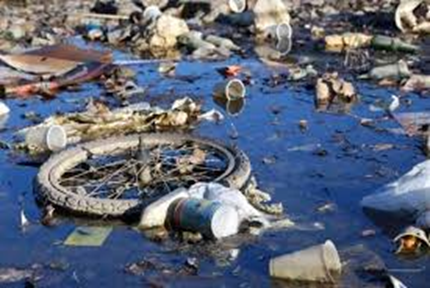 радіонукліди  (цезій-137, стронцій-90, калій-40 тощо)
підігріті води ТЕС та АЕС
Нафтове забруднення
Забруднення Світового океану нафтою і нафтопродуктами є однією з глобальних екологічних проблем.
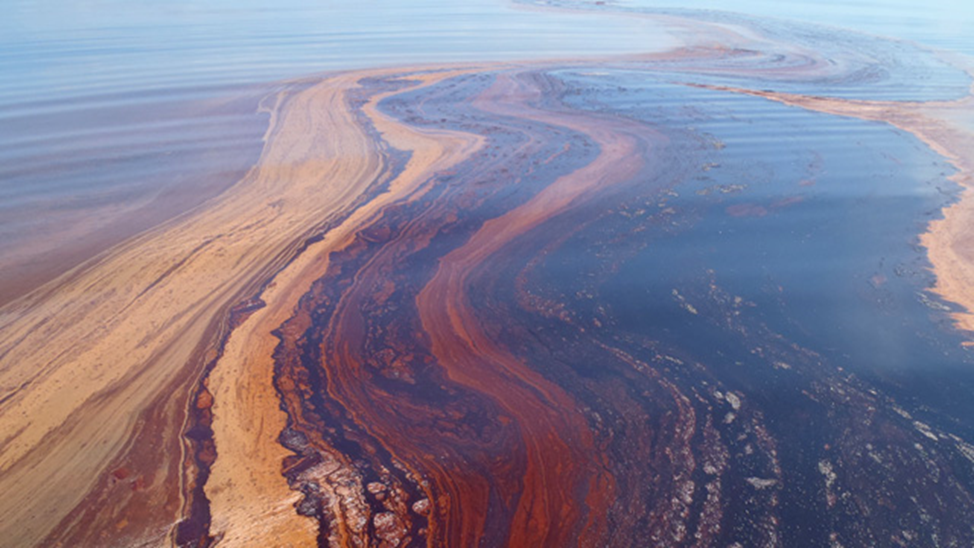 Птахи у нафті
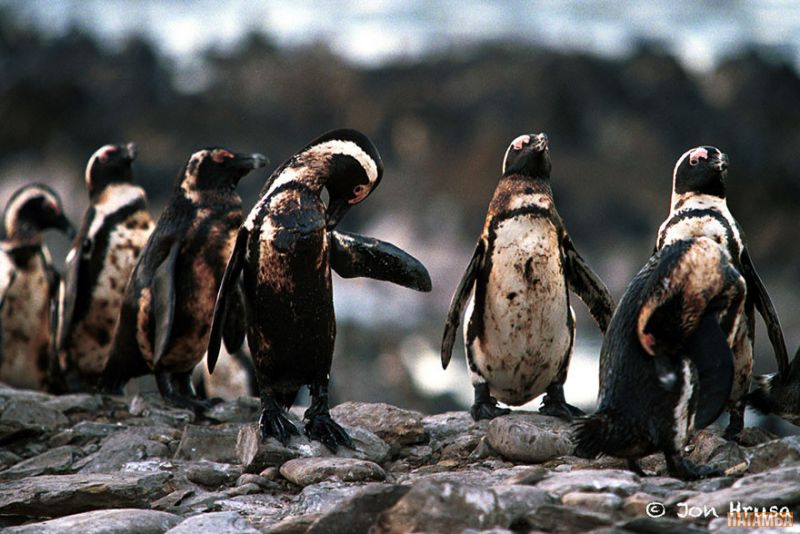 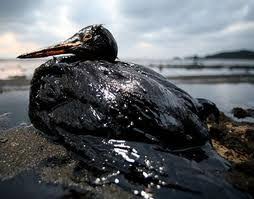 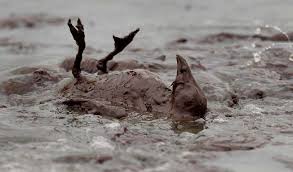 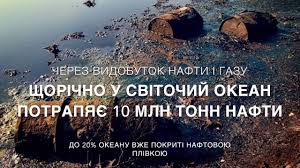 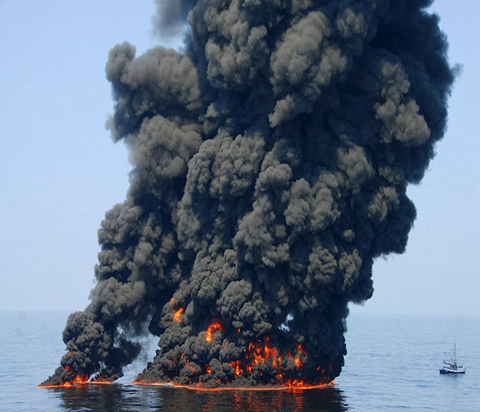 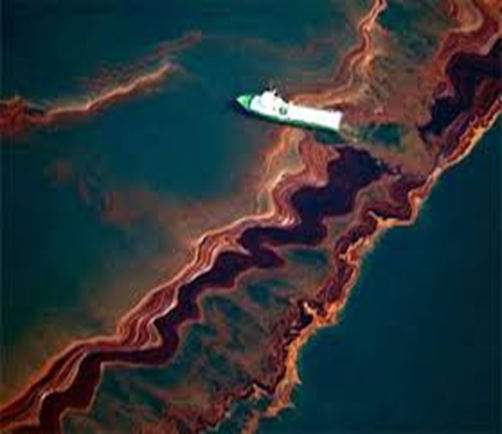 За останні роки, починаючи з 1964 року, пробурено більше 2000 свердловин у Світовому океані.
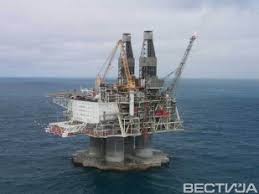 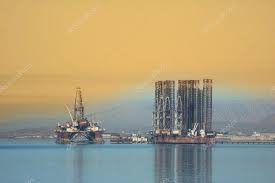 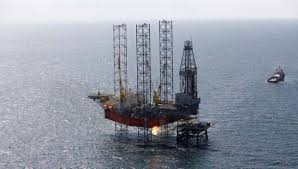 Теплове забруднення
Теплове забруднення спричинюється спусканням у водойми теплих вод з різних енергетичних установок.
Надходження нагрітих вод у річки й озера істотно змінює їх термічний і біологічний режими. Найбільшими тепловими забруднювачами є ТЕС і АЕС.
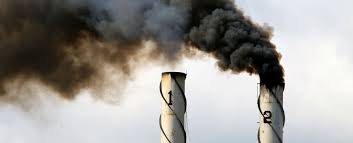 Підвищення температури води у водоймах призводить до наступних негативних наслідків:
У теплих водах порушуються умови нересту риб, гине  зоопланктон, риби уражуються  паразитами і хворобами.
Забруднення транспортом
Шкода судноплавства на Світовий океан пояснюється впливом самого водного транспорту, та ще більше тими викидами які ним здійснюються. 
У 1980—1981 рр. у результаті досліджень спеціальною групою експертів ІМО була створена класифікація скидів з суден нафтових вуглеводнів у морське середовище.
1. Експлуатаційні скиди нафтового вантажу з танкерів.
2. Скиди з суден при постановці у док.
3. Скиди біля причалів, включаючи бункерні операції.
4. Скиди з стічними водами та відходами палива.
5. Скиди з нафтовмісним баластом з паливних танкерів.
6. Розливи при аваріях танкерів, суден або підводних трубопроводів.
Забруднення стічними водами
Особливо сильними забруднювачами є стічні води хімічних, нафтопереробних, металургічних, шкіряних заводів, текстильних і целюлозно-паперових фабрик, м'ясокомбінатів та інших підприємств.
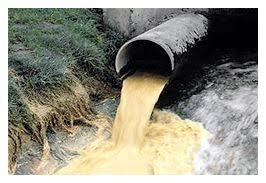 У сільському господарстві для підвищення врожаїв і продуктивності земель застосовують пестициди. Тваринництво є постачальником значної кількості мертвої органіки — гною, підстилки, сечовини.
Все це змиваються у річки, озера та інші водойми, а далі надходить до Світового океану.
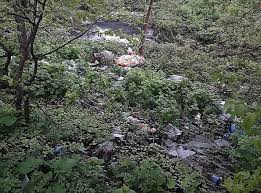 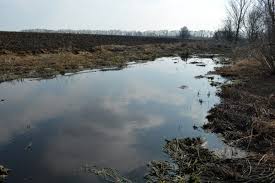 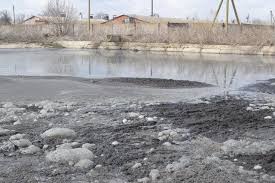 Багато підприємств використовує отрутохімікати і міндобрива, які вигідні лише фірмам, які  їх виготовляють і реалізують.
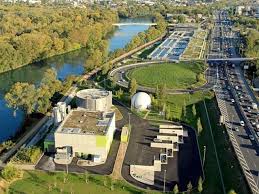 Автотранспорт і підприємства забруднюють повітря шкідливими для живих організмів викидами. Разом із дощовою водою  вони випадають на землю утворюючи кислотні дощі. Які, в свою чергу просочуються у ґрунтові води.
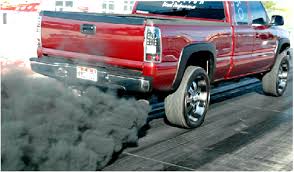 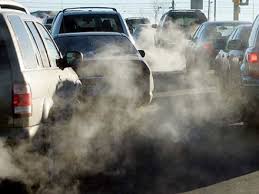 Під час чорнобильської аварії в атмосферу було викинуто величезний об’єм радіоактивності, тобто у Світовому океані нагромадилася радіоактивність, яка дорівнює 30 аваріям на Чорнобильській АЕС.
Значна частка радіоактивних речовин потрапила під час аварії на японській Фукусімській АЕС.
З 1964 р. по 1986 р. різні радянські організації скинули у води Північного Льодовитого океану 11 тис. контейнерів із радіоактивним «сміттям».
Радіоактивне забруднення
В океан потрапляє велика кількість радіоактивних ізотопів у наслідок випробувань ядерної зброї
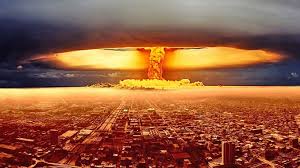 Побутове забруднення
Щоденно у Світовий океан скидається приблизно 
6,8 млн металевих, 
0,64 — млн паперових і пластмасових, 
0,43 млн. — скляних предметів.
На Всесвітньому економічному форумі представник Ellen MacArthur Foundation заявив, що згідно з їхніми розрахунками пластикове сміття перевищить кількість риби в морі до 2050 року.
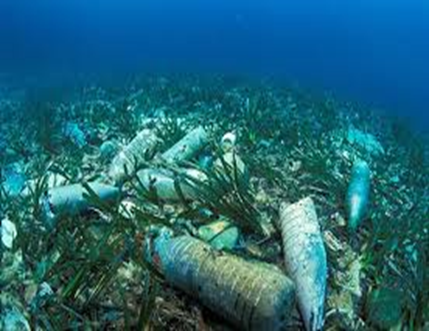 Через те, що люди викидають сміття у річки, озера, моря та океани у Тихому океані утворилась величезна сміттєва пляма за розмірами як 4 України.Якщо, люди не припинять забруднювати воду ця пляма буде збільшуватися з великою швидкістю.
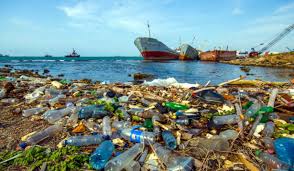 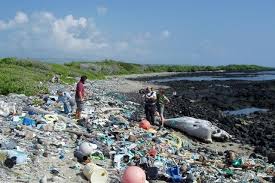 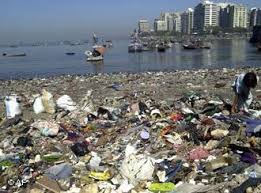 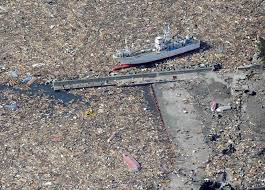 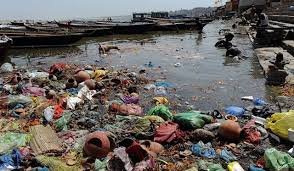 Вплив:
Забруднені речовини, які потрапляють в океан, рухаються за течією, скупчуються і збільшують свої концентрації.  Все це зумовлює викликання захворювань морських організмів.
Боротьба шляхом зменшення:
Отже, краще не забруднювати навколишнє середовище тому що, Земля може загинути разом із нами. Мабуть людство цього не усвідомлює.
Дякуємо за увагу!